WI-FI
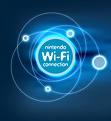 WI-FI
WI-FI
Wi-Fi (pronunciado /ˈwaɪfaɪ/) es un sistema de envío de datos sobre redes computacionales que utiliza ondas de radio en lugar de cables, además es una marca de la Wi-Fi Alliance (anteriormente la WECA: Wireless Ethernet Compatibility Alliance), la organización comercial que adopta, prueba y certifica que los equipos cumplen los estándares 802.11.
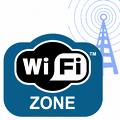 Historia
Nokia y Symbol Technologies crearon en 1999 una asociación conocida como WECA (Wireless Ethernet Compatibility Alliance, Alianza de Compatibilidad Ethernet Inalámbrica). Esta asociación pasó a denominarse Wi-Fi Alliance en 2003 . El objetivo de la misma fue crear una marca que permitiese fomentar más fácilmente la tecnología inalámbrica y asegurar la compatibilidad de equipos.
De esta forma en abril de 2000 WECA certifica la interoperatividad de equipos según la norma IEEE 802.11b bajo la marca Wi-Fi. Esto quiere decir que el usuario tiene la garantía de que todos los equipos que tengan el sello Wi-Fi pueden trabajar juntos sin problemas, independientemente del fabricante de cada uno de ellos. Se puede obtener un listado completo de equipos que tienen la certificación Wi-Fi en Alliance - Certified Products.
En el año 2002 la asociación WECA estaba formada ya por casi 150 miembros en su totalidad.
La norma IEEE 802.11 fue diseñada para sustituir el equivalente a las capas físicas y MAC de la norma 802.3 (Ethernet). Esto quiere decir que en lo único que se diferencia una red Wi-Fi de una red Ethernet es en cómo se transmiten las tramas o paquetes de datos; el resto es idéntico. Por tanto, una red local inalámbrica 802.11 es completamente compatible con todos los servicios de las redes locales (LAN) de cable 802.3 (Ethernet).
El nombre
Aunque se pensaba que el término viene de Wireless Fidelity como equivalente a Hi-Fi, High Fidelity, que se usa en la grabación de sonido, realmente la WECA contrató a una empresa de publicidad para que le diera un nombre a su estándar, de tal manera que fuera fácil de identificar y recordar. Phil Belanger, miembro fundador de Wi-Fi Alliance que apoyó el nombre Wi-Fi escribió[cita requerida]:
“Wi-Fi y el "Style logo" del Ying Yang fueron inventados por la agencia Interbrand. Nosotros (WiFi Alliance) contratamos Interbrand para que nos hiciera un logotipo y un nombre que fuera corto, tuviera mercado y fuera fácil de recordar. Necesitábamos algo que fuera algo más llamativo que “IEEE 802.11b de Secuencia Directa”. Interbrand creó nombres como “Prozac”, “Compaq”, “OneWorld”, “Imation”, por mencionar algunas. Incluso inventaron un nombre para la compañía: VIVATO.”